Decrease and Conquer
Bahan Kuliah IF2211 Strategi Algoritma

Oleh: Rinaldi Munir
Program Studi Teknik Informatika
Sekolah Teknik Elektro dan Informatika ITB
1
Decrease and conquer: metode desain algoritma dengan mereduksi persoalan menjadi beberapa sub-persoalan yang lebih kecil, tetapi selanjutnya hanya memproses satu sub-persoalan saja.

Berbeda dengan divide and conquer  yang memproses semua sub-persoalan  dan menggabung semua solusi setiap sub-persoalan.
2
Decrease and conquer terdiri dari dua tahapan:
	1. Decrease: mereduksi persoalan menjadi beberapa persoalan yang lebih kecil (biasanya dua sub-persoalan).

	2. Conquer: memproses satu sub-persoalan secara rekursif.

Tidak ada tahap combine dalam decrease and conquer.
3
Tiga varian decrease and conquer:
	1. Decrease by a constant: ukuran instans persoalan direduksi  sebesar konstanta yang sama setiap iterasi algoritma. Biasanya konstanta = 1.

	2. Decrease by a constant factor: ukuran instans persoalan direduksi  sebesar faktor konstanta yang sama setiap iterasi algoritma. Biasanya faktor konstanta = 2.

	3. Decrease by a variable size: ukuran instans persoalan direduksi  bervariasi pada setiap iterasi algoritma.
4
Decrease by a Constant
Persoalan berukuran n
Sub-persoalan berukuran n – 1
Solusi 
Sub-persoalan
Solsi 
Persoalan semula
5
Contoh 1: Persoalan perpangkatan an
	Dengan metode decrease and conquer: 


	
	Kompleksitas waktu (berdasarkan jumlah operasi kali):
		
		

	Bila diselesaikan:
			T(n) = T(n – 1) + 1 = …. = O(n)
	
	sama seperti algoritma brute-force.
6
function exp(a : real; n : integer)  real
	Deklarasi
		k : integer

	Algoritma:
		if n = 0 then 
		     return 1
		else
		    return exp(a, n – 1) * a
		endif
7
Contoh 2: Selection sort
	Misalkan tabel a berisi elemen-elemen berikut:
 	4	12	3	9	1	21	5	2
 	Langkah-langkah pengurutan dengan Selection Sort:
8
Kompleksitas waktu algoritma Selection Sort:
 
	T(n) = waktu pembagian + waktu pemanggilan 
		    rekurens Selection Sort untuk  bagian tabel 
		    kanan yang berukuran n elemen.
Persamaan pada bagian rekurensi bila diselesaikan 
menghasilkan T(n) = O(n2).
9
Decrease by a Constant  Factor
Persoalan berukuran n
Sub-persoalan berukuran n/2
Solusi 
Sub-persoalan
Solusi 
Persoalan semula
10
Contoh 3: Binary search
	Kondisi awal: larik A sudah terurut menaik
			      K adalah nilai yang dicari
Jika elemen tengah (mid)  k, maka pencarian dilakukan 
hanya pada setengah bagian larik (kiri atau kanan)
Ukuran persoalan selalu berkurang sebesar setengah ukuran semula.
Hanya setengah bagain yang diproses, setengah bagian lagi tidak.
11
procedure bin_search(input A : ArrayOfInteger; 
		            input i, j : integer; input K : integer; output idx : integer) 
	Deklarasi
		mid : integer
	
	Algoritma:
            if i > j then   { ukuran larik sudah 0}
                 idx  -1     { k tidak ditemukan }
            else
                 mid  (i + j)/2
                 if A(mid) = k then   { k ditemukan }
                      idx  mid	        { indeks elemen larik yang bernilai = K }	
                 else
	                if K > A(mid  then
                          bin_search(A, mid + 1, j, K, idx)
		      else
                          bin_search(A, i, mid - 1 , K, idx)
                    endif
               endif
       endif
12
Jumlah operasi perbandingan:



Relasi rekursif tsb diselesaikan sbb:
		T(n)  	= 1 + T(n/2)
			= 1 + (1 + T(n/4)) = 2 + T(n/4)
			=  2 + (1 + T(n/8)) = 3 + T(n/8)
			= … = j + T(n/2j)
	
	Asumsi: n = 2j   j = 2log n
	T(n) = 2log n + T(1) = 2log n + (1 + T(0)) = 1 + 2log n = O(2log n)
13
Contoh 4: Interpolation Search
	- Analog dengan pencarian data di dalam kamus dengan cara perkiraan letak.	
	
	- Kondisi awal: larik A sudah terurut menaik
			        K adalah nilai yang dicari
14
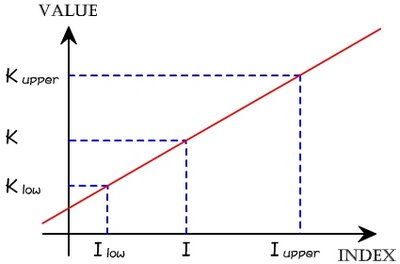 15
procedure interpolation_search(input A : ArrayOfInteger; 
		            input i, j : integer; input K : integer; output idx : integer) 
	Deklarasi
		mid : integer
	
	Algoritma:
            if i > j then      { ukuran larik sudah 0}
                 idx  -1     { K tidak ditemukan }
            else
                 mid  i  + (j – i) *(K – A(i))/ (A(j) – A (i))
                 if A(mid) = x then   { K ditemukan }
                      idx  mid	        { indeks elemen larik yang bernilai = K }	
                 else
	                if  K < A(mid  then
                          interpolation_search(A, mid + 1, j, K, idx)
		      else
                          interpolation_search(A, i, mid - 1 , K, idx)
                    endif
               endif
       endif
16
Kompleksitas algoritma interpolation search: 
	- Kasus terburuk: O(n), untuk sembarang distribusi data

	- Kasus terbaik: O(log log n), jika data di dalam senarai terdistribusi uniform
17
Contoh 5 (Mencari koin palsu). Diberikan n buah koin yang identik, satu diantaranya palsu. Asumsikan koin yang palsu mempunyai berat yang lebih ringan daripada koin asli. Untuk mencari yang palsu, disediakan sebuah timbangan yang teliti. Carilah koin yang palsu dengan cara penimbangan.
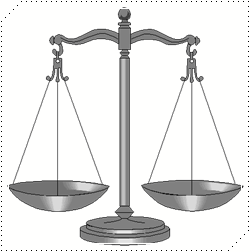 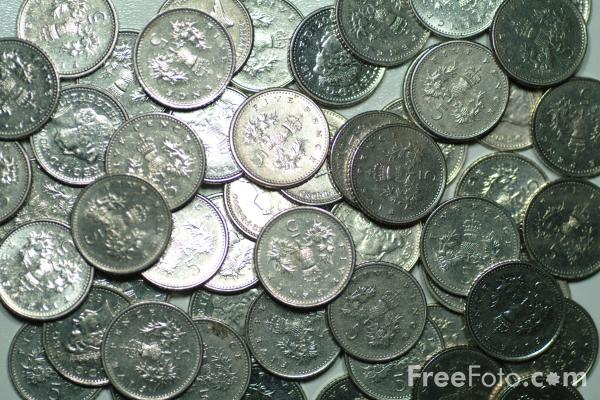 18
Algoritma decrease and conquer:
	1. Bagi himpunan koin menjadi dua sub-himpunan, masing-masing n/2 koin. Jika n ganjil, maka satu buah koin tidak dimasukkan ke dalam kedua sub-himpunan.
	2. Timbang kedua sub-himpunan dengan neraca.
	3. Jika beratnya sama, berarti satu koin yang tersisa adalah palsu.
	4. Jika beratnya tidak sama, maka ulangi proses untuk sub-himpunan yang beratnya lebih ringan (salah satu koin di dalamnya palsu).
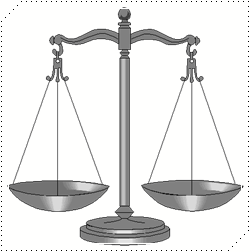 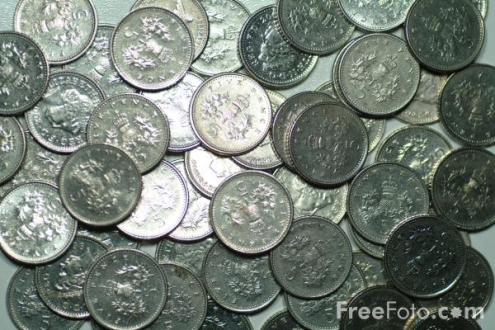 19
Ukuran persoalan selalu berkurang dengan faktor setengah dari ukuran semula. Hanya setengah bagian yang diproses, setengah bagian yang lain tidak diproses.

Jumlah penimbangan yang dilakukan adalah:



Penyelesaian relasi rekurens T(n) mirip seperti binary search:

	T(n) = 1 + T(n/2) = …. = O(2 log n)
20
Decrease by a Variable Size
Contoh 6:  Menghitung median dan Selection Problem.
Selection problem: mencari elemen terkecil ke-k di dalam sebuah senarai beranggotan n elemen.
Jika k = 1  elemen paling kecil (minimum)
Jika k = n  elemen paling besar (maksimum)
Jika k = n/2  elemen median

Bagaimana mencari median dari senarai yang tidak terurut namun tidak perlu mengurutkan senarai terlebih dahulu?
21
Algoritmanya: 
Lakukan partisi pada senarai seperti proses partisi pada algoritma Quick Sort (varian 2). Partisi menghasilkan setengah elemen senarai lebih kecil atau sama dengan pivot p dan setengah bagian lagi lebih besar dari pivot p.



Misalkan s adalah posisi pem-partisian.  
	Jika s = n/2, maka pivot p adalah nilai median yang dicari
	Jika s > n/2,  maka median terdapat pada setengah bagian kiri
	Jika s < n/2, maka median terdapat pada setengah bagian kanan
22
Contoh:  Temukan median dari 4, 1, 10, 9, 7, 12, 8, 2, 15.
	pada contoh ini, k = 9/2  = 5, sehingga persoalannya adalah mencari elemen terkecil ke-5 di dalam senarai.  
	Partisi  senarai dengan memilih elemen pertama sebagai pivot:
		4     1     10      9     7     12      8     2      15	
	Hasil partisi:
		2     1     4        9     7     12      8     10    15
	Karena s = 3 < 5, kita memproses setengah bagian kanan:
			           9     7     12      8     10    15 	
			           8     7       9     12    10    15
	Karena s = 6  > 5, kita memproses setengah bagian kiri:
			           8     7
			           7     8
Sekarang s = k = 5  stop. Jadi median = 8
23
Kompleksitas algoritma:




Solusi dari relasi rekurens tersebut adalah (dengan menggunakan Teorema Master):
			
		T(n) = T(n/2) + cn = … = O(n)
24